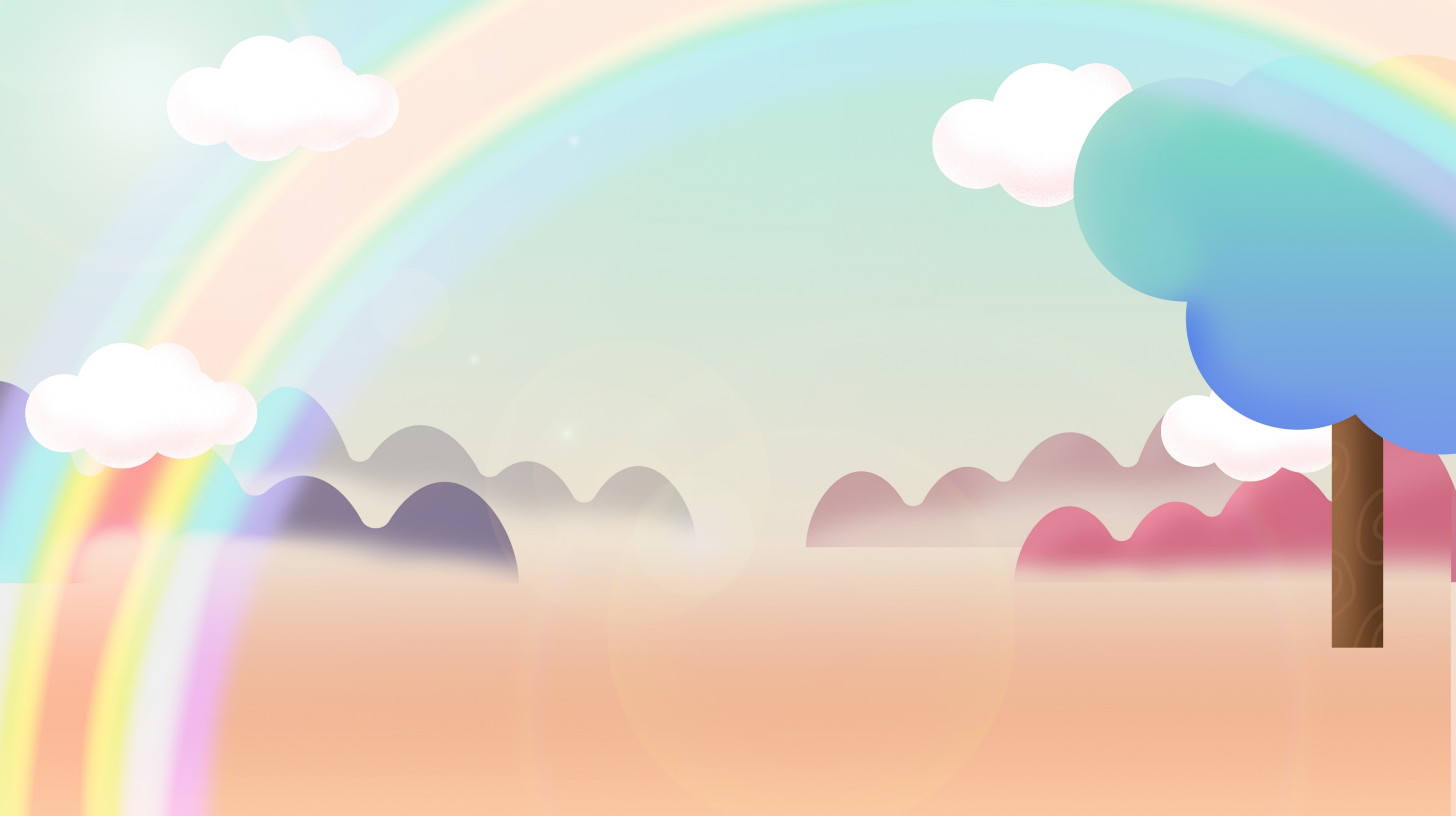 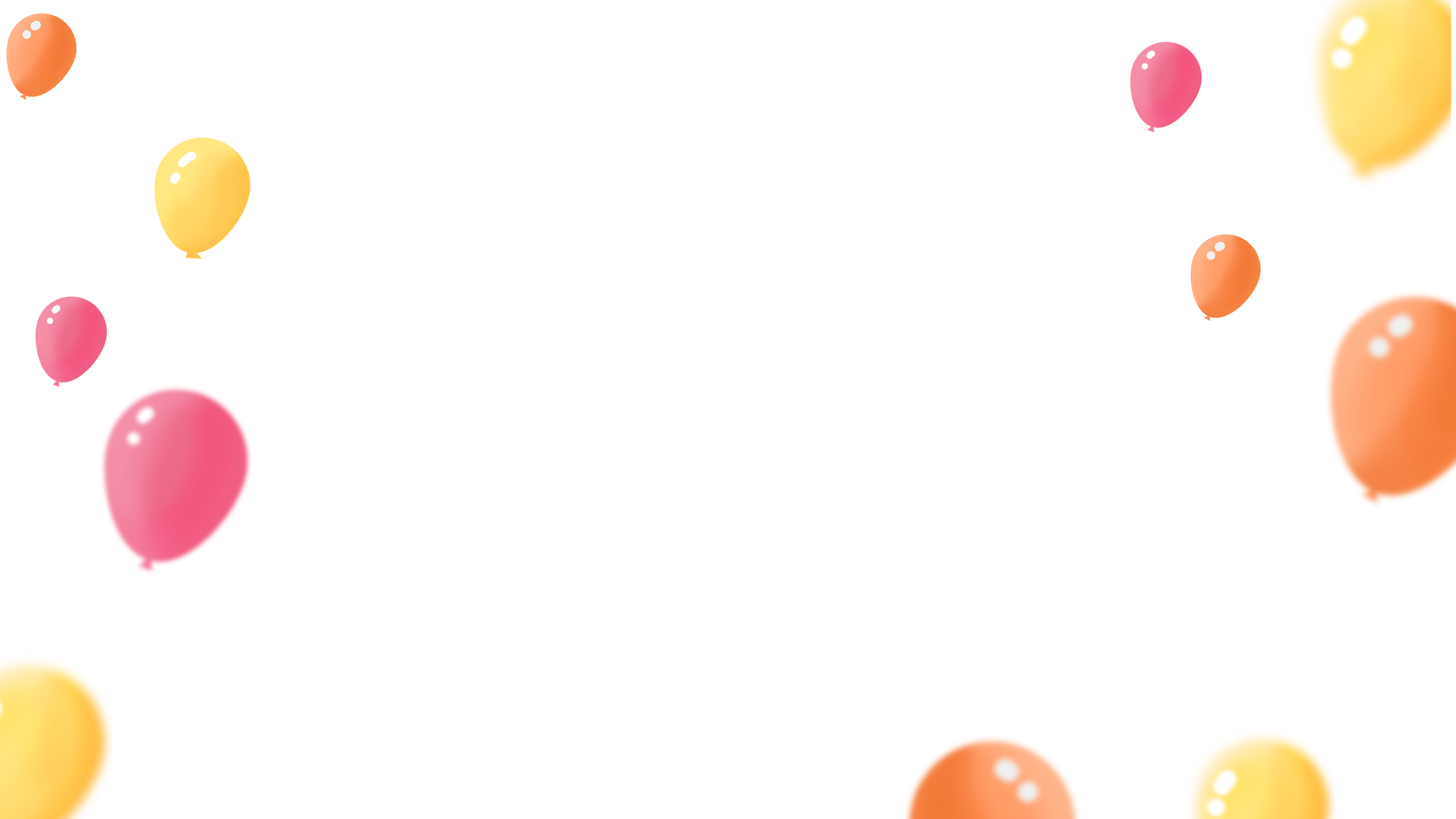 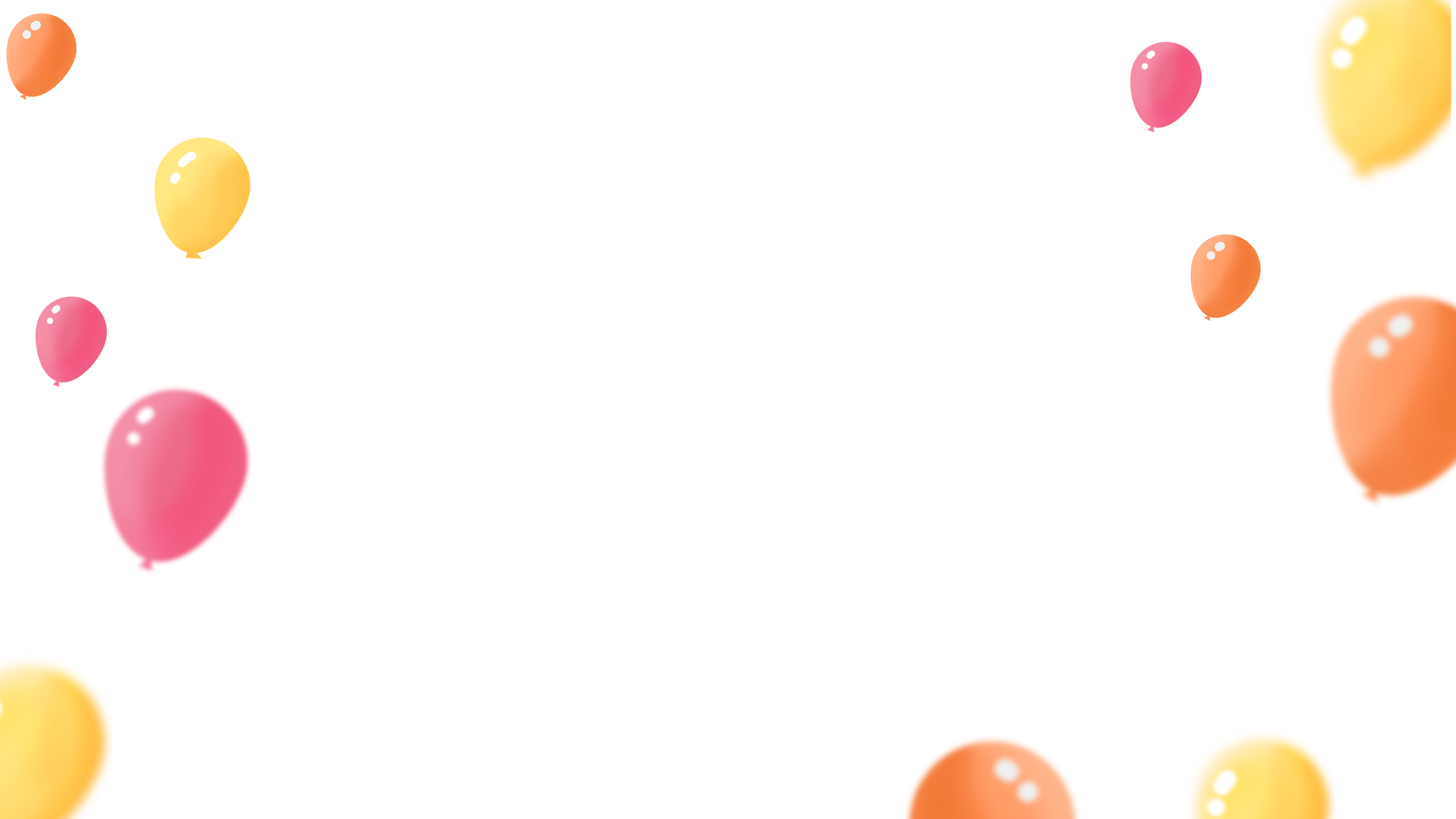 Thứ….ngày…..tháng….năm…..
TOÁN
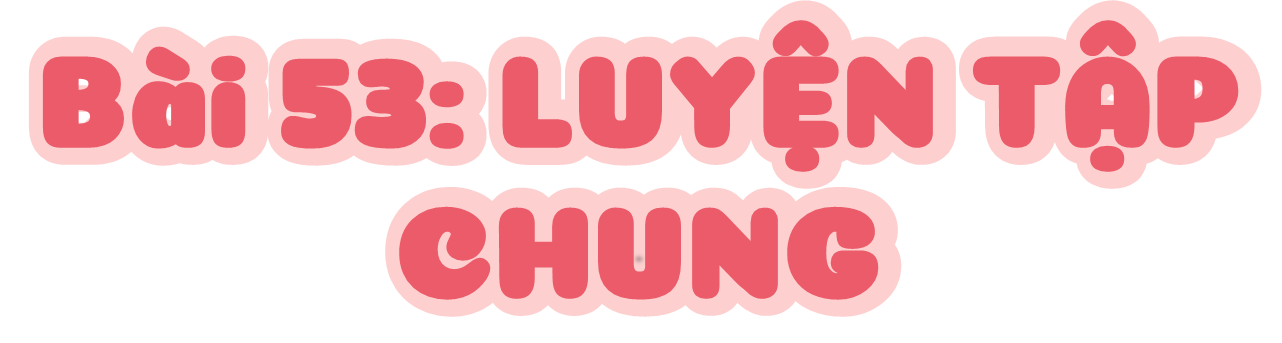 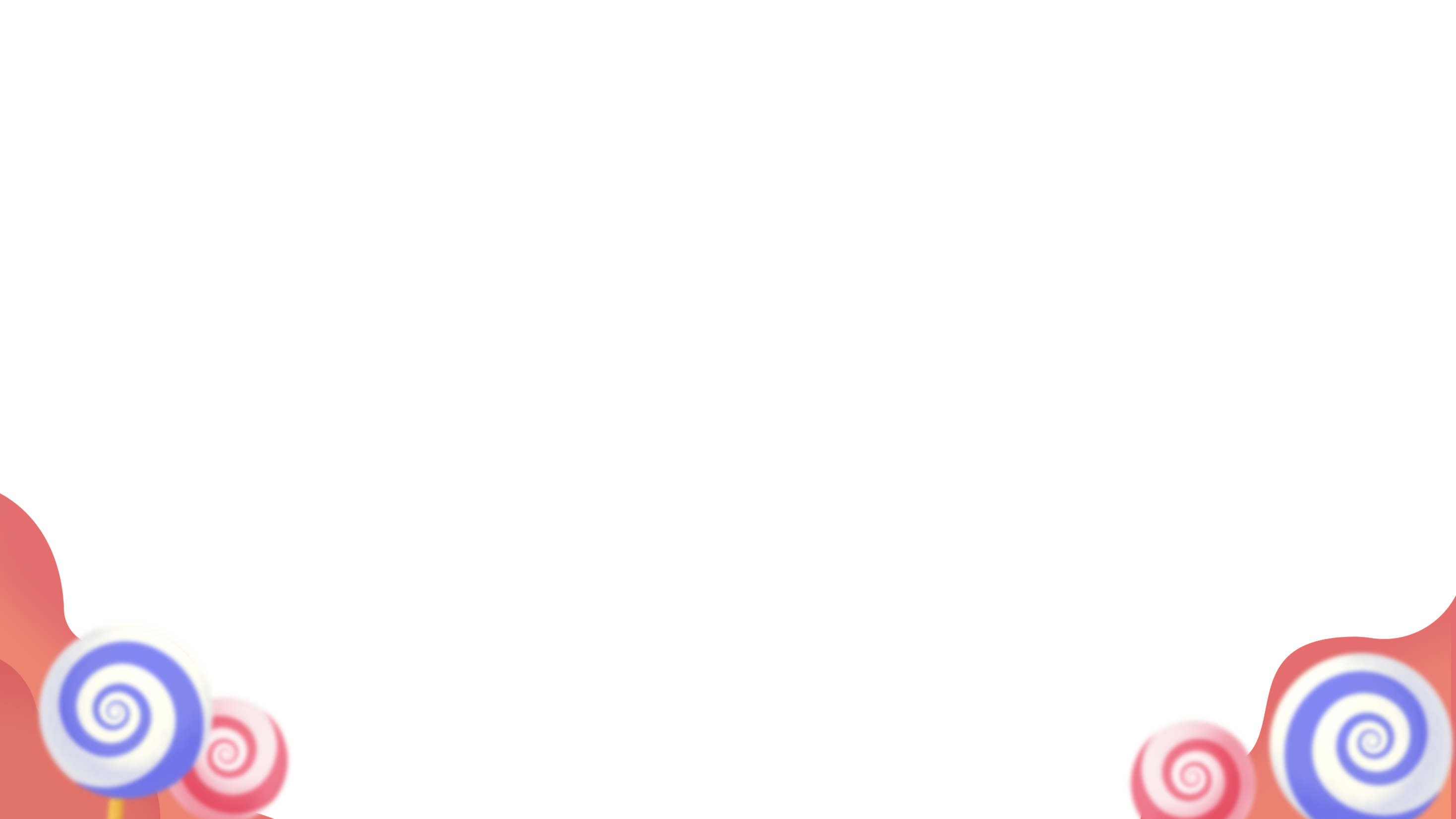 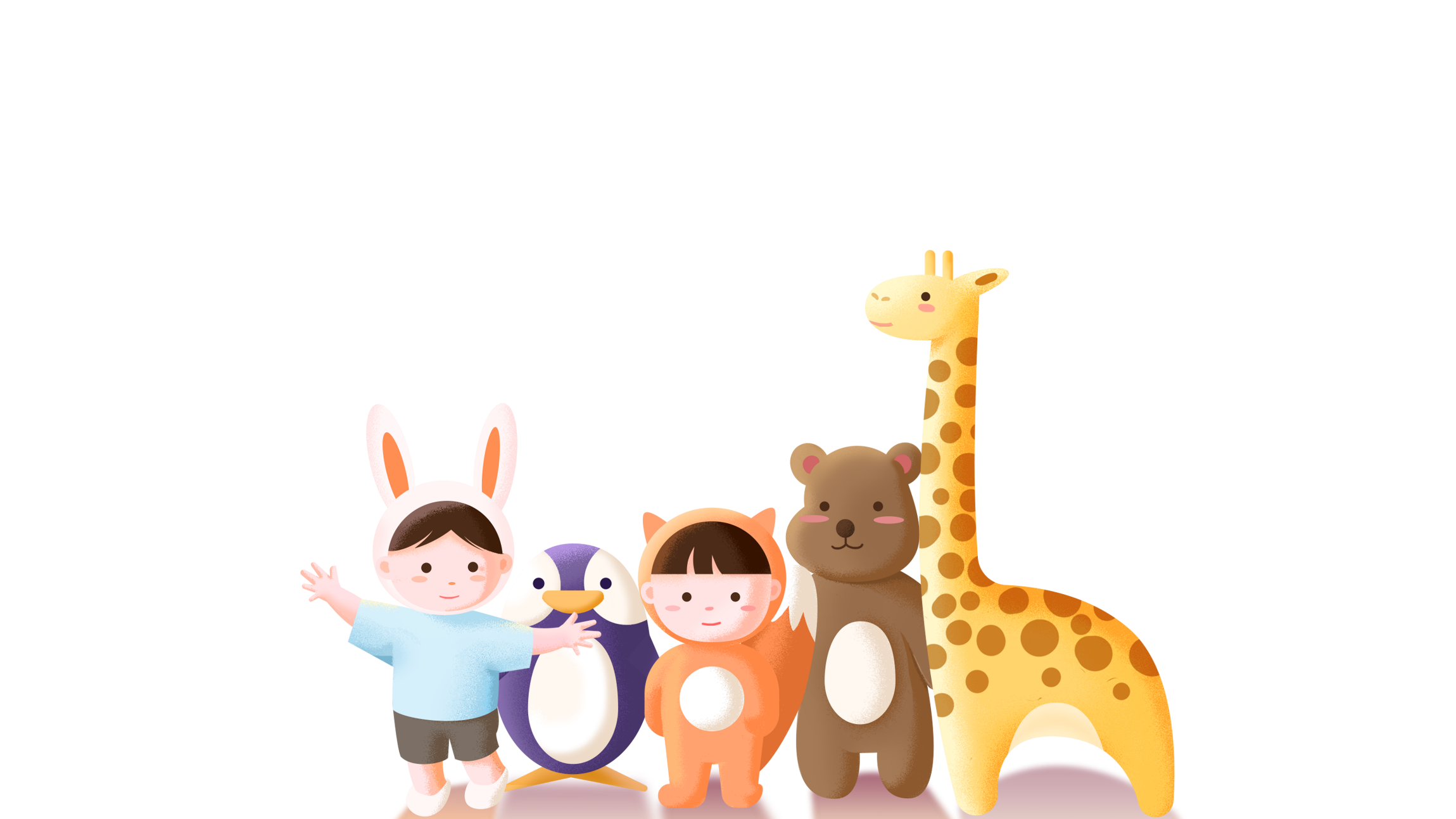 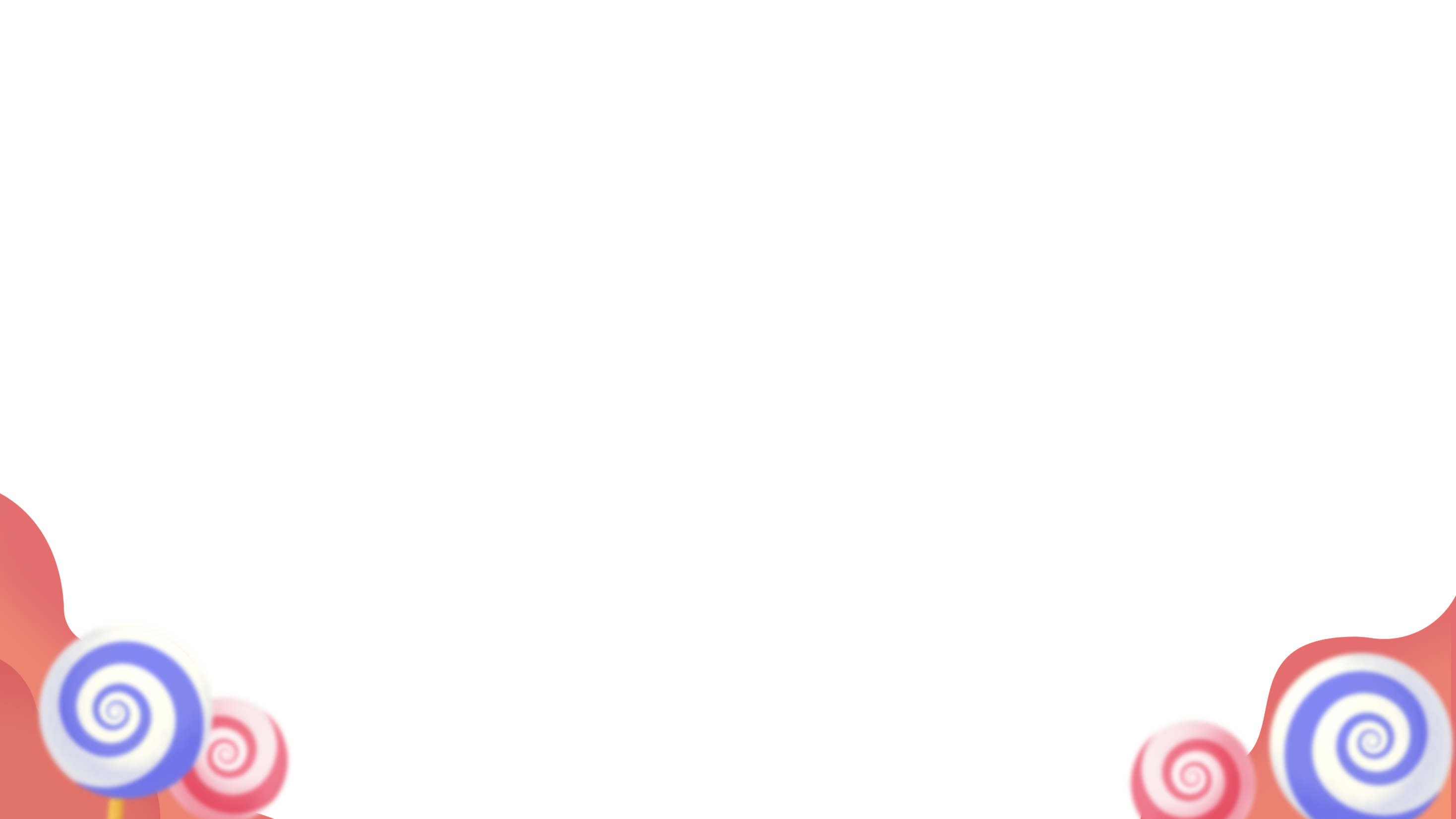 02
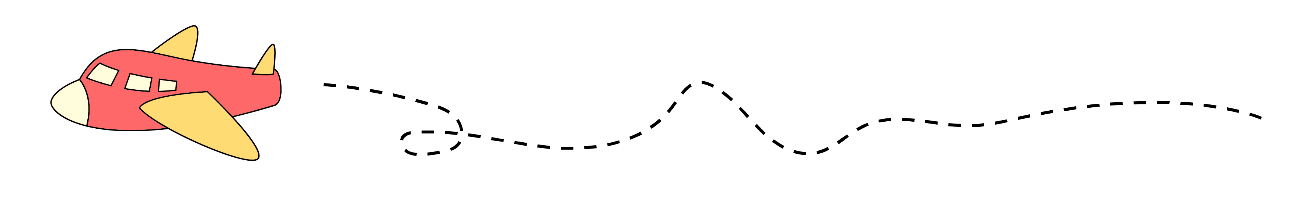 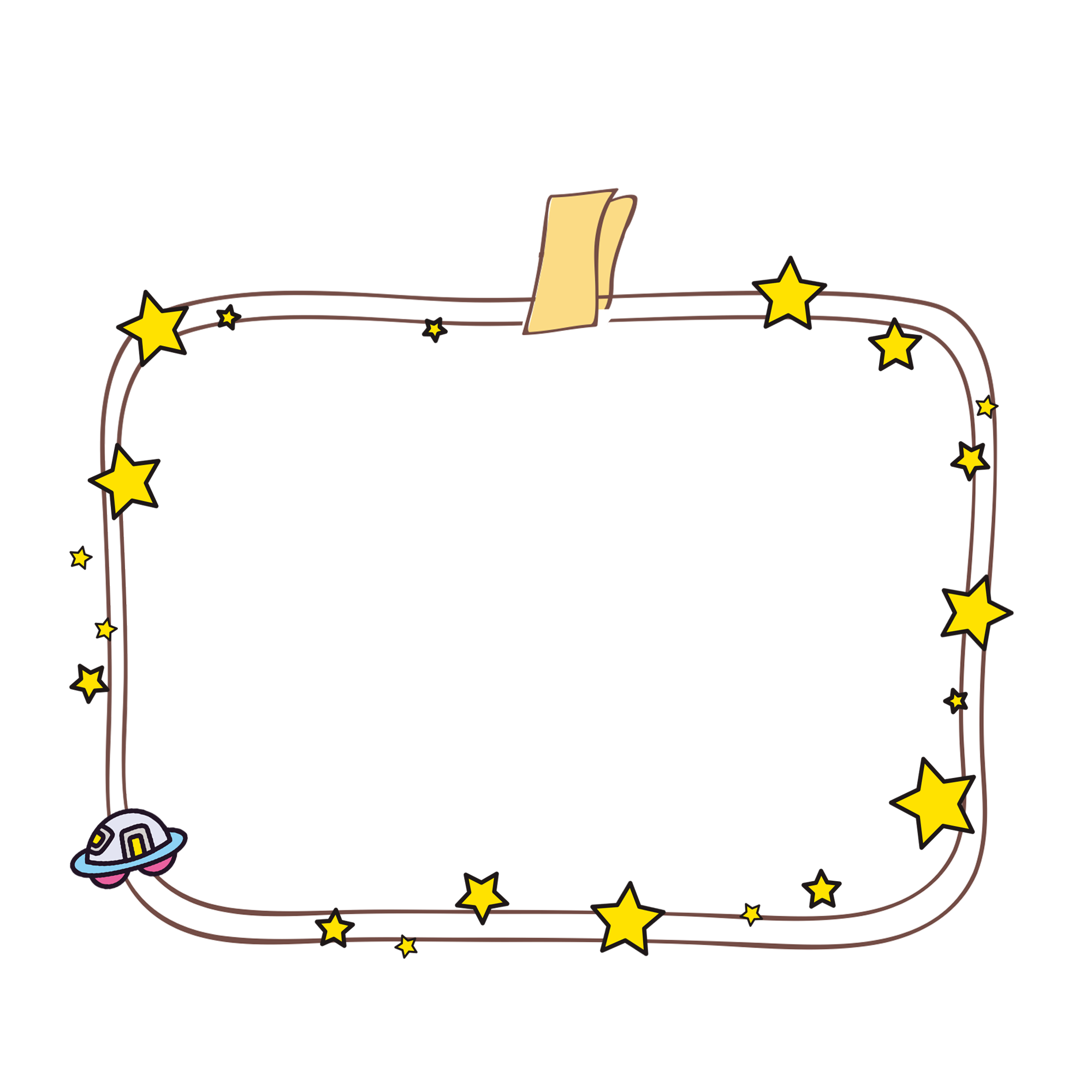 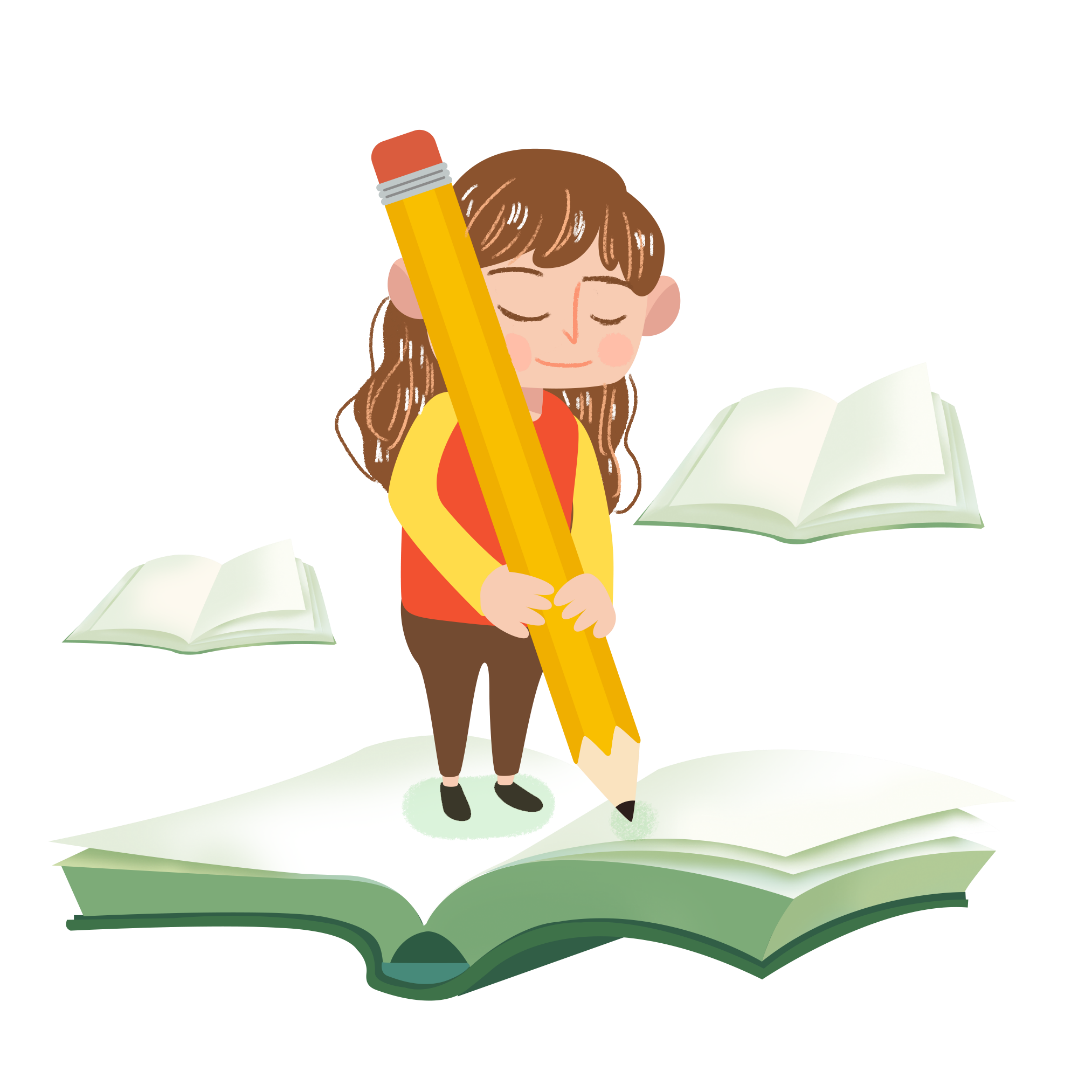 KHÁM
PHÁ
1
SỐ
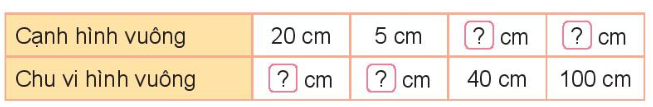 10
25
20
80
Hoàn thành phiếu bài tập
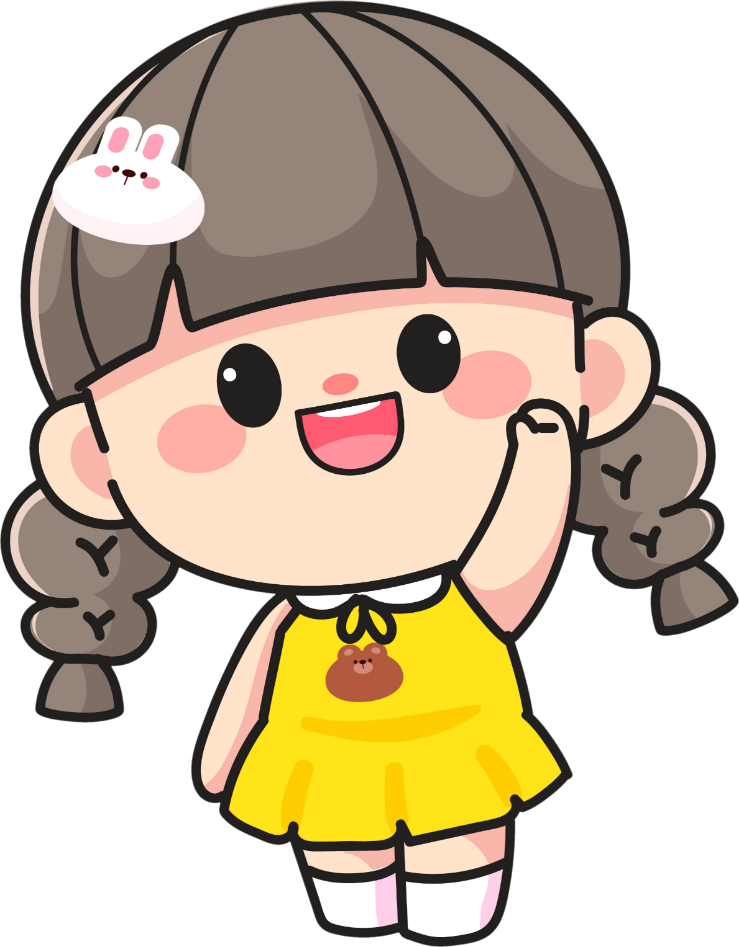 1
a) Tính chu vi hình chữ nhật có chiều dài 2 dm và chiều rộng 5 cm.
Mẫu:
Bài giải
Đổi 2 dm = 20 cm
Chu vi hình chữ nhật là:
(20 + 5) × 2 = 50 (cm)
Đáp số: 50 cm
1
Tính chu vi hình chữ nhật có chiều dài 1 m và chiều rộng 2 dm.
Bài giải
Đổi 1m = 10 dm
Chu vi hình chữ nhật là: 
(10 + 2) x 2 = 24 (cm)
Đáp số: 24 cm
Một viên gạch hình vuông có cạnh 30 cm. Tính chu vi hình chữ nhật ghép bởi 3 viên gạch như thế?
1
Bài giải:
Chiều dài hình chữ nhật là:
30 x 3 = 90 (cm)
Chu vi hình chữ nhật là:
(30 + 90) x 2 = 240 (cm)
Đáp số: 240 cm
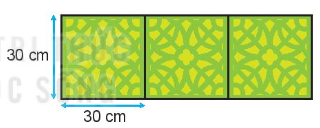 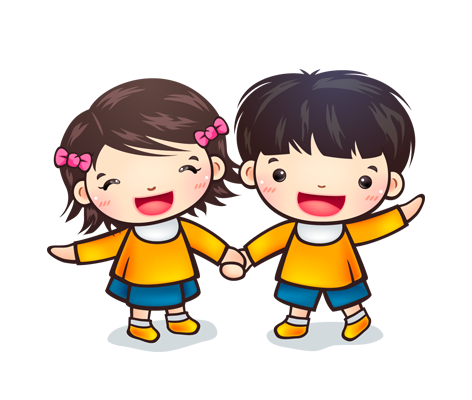 Người ta đóng cọc để rào các vườn hoa. Biết rằng hai cọc cạnh nhau cách nhau 1 m (như hình vẽ). Bạn ong tìm đến vườn hoa có hàng rào dài nhất, bạn chuồn chuồn tìm đến vườn hoa có hàng rào ngắn nhất. Hỏi mỗi bạn sẽ tìm đến vườn hoa nào?
1
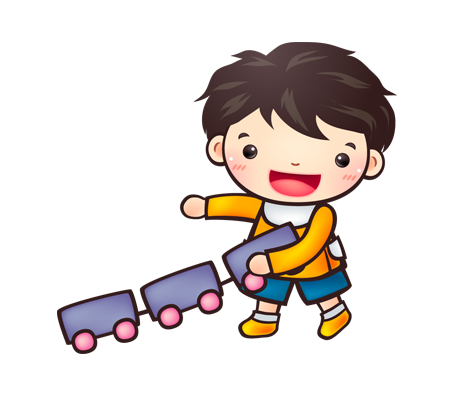 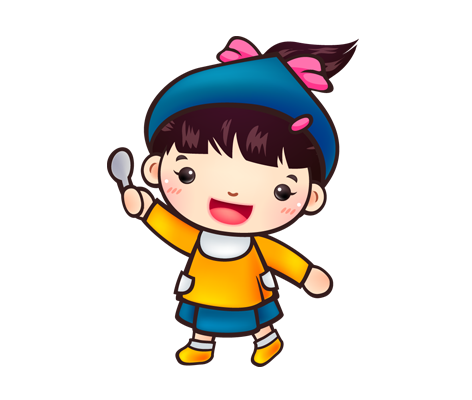 Thảo luận nhóm 4
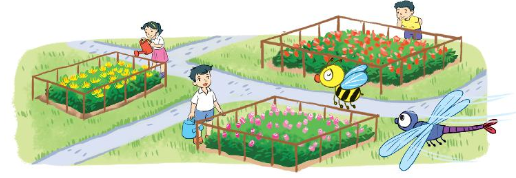